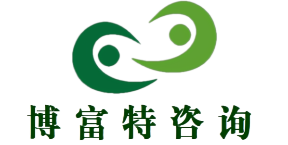 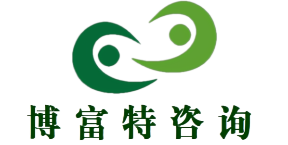 烧 伤 与 自 救
博富特咨询
全面
实用
专业
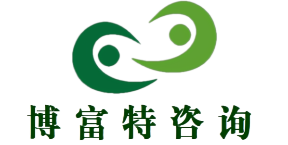 关于博富特
博富特培训已拥有专业且强大的培训师团队-旗下培训师都拥有丰富的国际大公司生产一线及管理岗位工作经验，接受过系统的培训师培训、训练及能力评估，能够开发并讲授从高层管理到基层安全技术、技能培训等一系列课程。
 我们致力于为客户提供高品质且实用性强的培训服务，为企业提供有效且针对性强的定制性培训服务，满足不同行业、不同人群的培训需求。
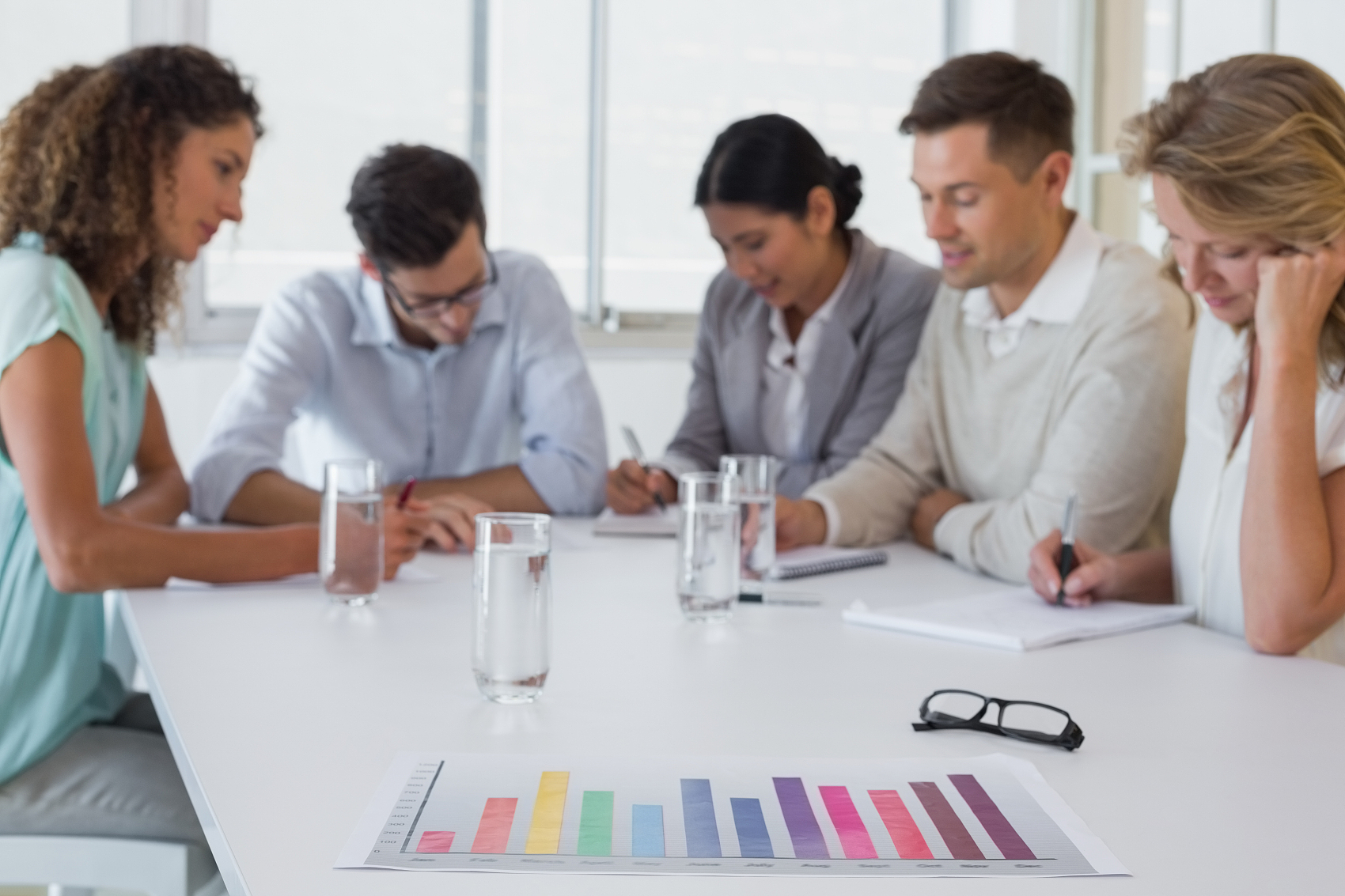 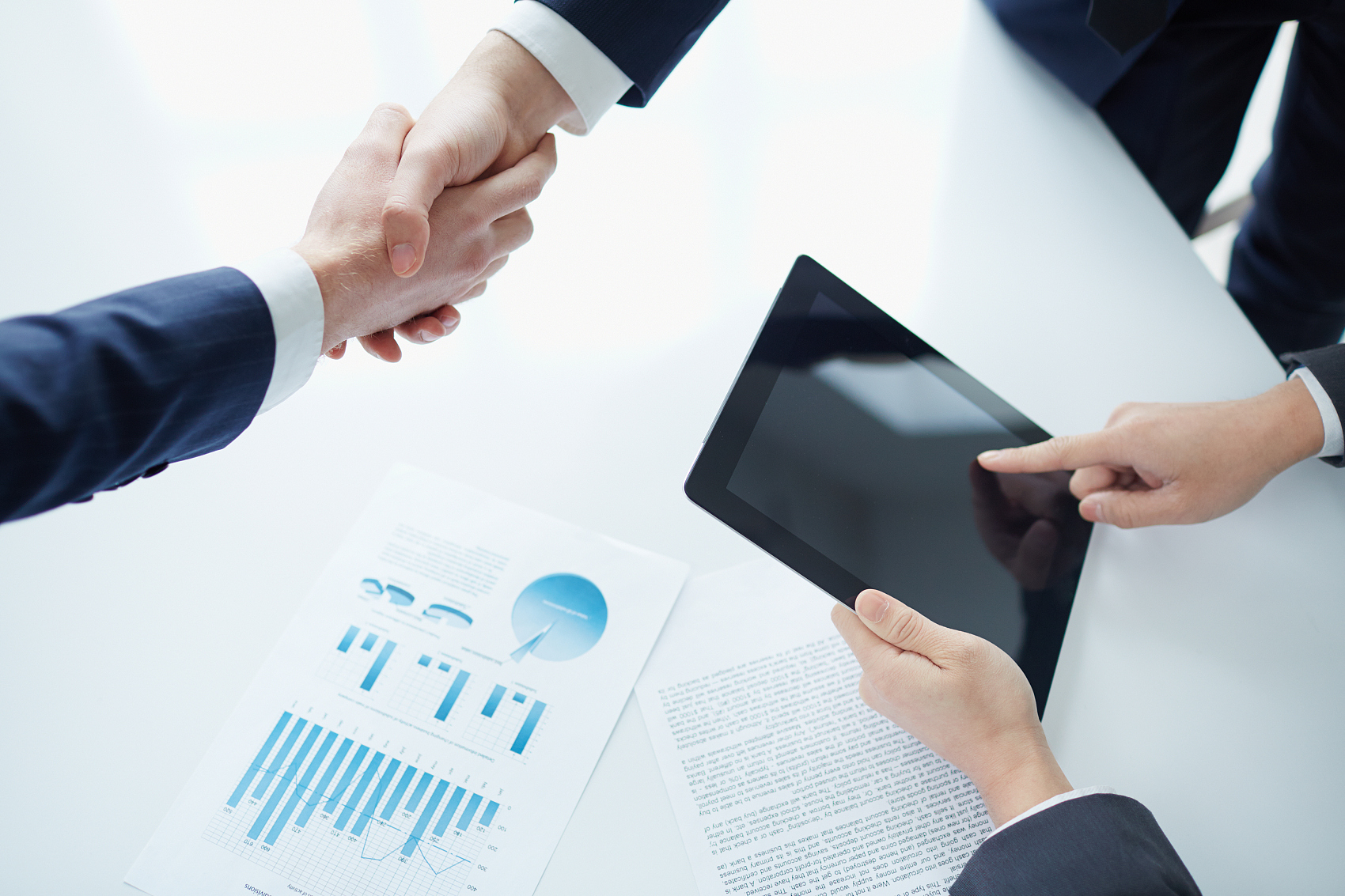 博富特认为：一个好的培训课程起始于一个好的设计,课程设计注重培训目的、培训对象、逻辑关系、各章节具体产出和培训方法应用等关键问题。
烧伤是由火焰、灼热的液体、固体和气体、热辐射、电流、化学物质、放射线等所引起的一种损伤（热液所引起的，又称烫伤）。它不仅伤及皮肤或相邻组织，还影响全身重要内脏器官，引起剧烈病理生理变化，尤其是大面积烧伤常并发严重休克及感染,死亡率很高，至于外貌的改变和心理影响也是不可忽视的。 因此，现场急救至关重要，它是烧伤治疗的基础，是整个治疗过程中的重要一环，所以现场急救是否及时、转运是否得当，对以后的治疗和愈合都有十分重要的影响。
烧伤现场急救的原则是清除致伤原因，使创面不受污染，防止进一步遭受损伤。而且烧伤多发生在车间、工地、家庭及火场扑救中，急救工作多由现场员工承担，如果缺乏急救物品或急救知识，常会造成处理不当，使伤员失去抢救机会。因而，平时应对一线员工进行烧伤自救和互救的教育。
局部病变
热力作用于皮肤和黏膜后，不同层次的细胞因蛋白质变性等发生变质、坏死，尔后脱落或结痂。强热力则可使皮肤、甚至其深部组织炭化。烧伤区及其邻近组织的毛细血管，可发生充血、渗出、血栓形成等变化。
烧伤的判断及分类
主要根据致伤因素、烧伤面积、烧伤深度、烧伤部位、年龄、有无外伤等并发症以及烧伤前的体质状况等因素综合判断、分类。
烧伤的分度
　　Ⅰ度烧伤———仅伤及表皮，皮肤局部干燥、灼痛、微肿发红、无水泡。一般3至5日即可痊愈。
　　Ⅱ度烧伤———伤及生发层，累及真皮，皮肤局部红肿、剧痛、出现水泡。
　　Ⅲ度烧伤———伤及皮肤全层或皮下、肌肉、骨骼，皮肤局部创面苍白或黄白或焦黄甚至焦黑、炭化，并且痛觉消失。
烧伤严重程度的分类

 轻度烧伤：   指烧伤面积在10%以下的Ⅱ度烧伤；小儿烧伤面积减半。
 中度烧伤：   指烧伤面积为11%~30%的Ⅱ度烧伤或10%以下的Ⅲ度烧伤；小儿烧伤面积减半。
 重度烧伤：   指烧伤面积为31%至50%的Ⅱ度烧伤或11%至20%的Ⅲ度烧伤；小儿烧伤面积减半。
 特重烧伤：  指烧伤面积超过50%的Ⅱ度烧伤或烧伤面积超过20%的Ⅲ度烧伤；小儿烧伤面积减半。
呼吸道烧伤：指面部有烧伤，鼻毛烧焦，鼻前庭烧伤，咽部肿胀，咽部或痰中可有炭末，声音嘶哑；重者呼吸困难、窒息，喉部可闻及干鸣。
一、中止烧伤因素：不同的烧伤原因采取相应的不同措施。 
　　1、热力烧伤：要立即脱去着火或沸液浸渍的衣服或就地慢慢打滚扑灭火焰，或用水浇、湿布覆盖，勿奔跑呼叫以免助燃或烧伤头面部和呼吸道，也不要用手扑火，以免手烧伤。特别要注意： 
　　A、已灭火而未脱去衣服，特别是毛衣和棉衣，务必仔细检查是否有余火未灭，以免造成二次烧伤。 
　　B、若在家中或其他建筑物发生火灾，应卧倒，用湿毛巾捂住口鼻，看清火源后再设法迅速撤离，切勿喊叫和慌乱，或随便从高处跳下。
    C、致热源中止后，不要强行清除粘在皮肤上的污物及衣服残片，直接用清水冲洗创面，或对创面进行浸泡或湿敷后送医院。
2、酸、碱或其它化学品烧伤：
应迅速脱掉被浸湿污染的衣服，用大量清水持续冲洗创面（30—60分钟），以稀释和除去创面上存留的化学物质，切忌为寻找中和剂而延误冲洗。眼部化学烧伤禁用手或手帕揉擦。 
A、生石灰烧伤时：用干布将残余石灰粉擦干净，再用水冲洗，以免生石灰遇水产热，加损伤。 
B、磷烧伤时：务必将粘附在皮肤上的磷颗粒全部冲掉。如一时缺水，可先用多层湿布包扎创面，防止磷遇空气再燃烧;禁用任何油质敷料包扎创面，以免增强磷的溶解与吸收，引起严重的磷中毒。
C、电烧伤时：应迅速使伤员脱离电源，可用木棒、竹竿等不导体物品挑开电源或立即关闭电门。如呼吸停止，应立即进行“口对口”人工呼吸。心跳停止者，应立即施行胸外挤压。及时发现，早期处理合并伤，警惕继发性出血。
3、热压伤：
主要是手和前臂挤入高温的滚筒下而致伤，受伤面积局限，界限较清楚，损伤程度较深，组织破坏较严重，致残率较高。急救时，应立即切断热源，并用最快的方法取出肢体，以免造成二次热压伤。取出后尽快将受伤肢体用大量自来水冲洗或浸泡，以减轻疼痛和继发性损伤。如果并发皮肤撕脱伤或开放性骨折，应尽快高位压迫止血或扎止血带止血。
二、对危及伤员生命的复合伤，应作及时有效的相应处理与抢救。 
不论任何原因引起心跳、呼吸停止的病人，应在立即行胸外心脏按摩和人工呼吸的同时，将病人撤离现场待复苏后进行后送;或转送至就近医疗单位进行处理。 
三、冷水疗法： 
冷疗是一种较早用于烧伤创面早期处理的传统治疗方法。所谓冷疗，是指在烧伤后立即或清创后用温度较低的冷水（一般10--20℃,夏季可低到3--5℃），对创面进行浸泡、冲洗或湿敷。
1、冷疗法的优点： 
　　A、迅速降低局部温度，终止热力对组织的继续损伤，同时可中和化学物质的有害作用。 
　　B、有效地降低毛细血管通透性，减轻组织水肿，其机理在于抑制热力损伤肥大细胞释放组胺，以及阻抑缓激肽系统对血管的作用。 
　　C、可使局部代谢率及氧耗减少，因而可减少组织内乳酸的产生，预防代谢性酸中毒。 
　　D、促进上皮生长，主要因冷疗防止了皮肤继续破坏，同时抑制了前列腺素、血栓素，改善伤后皮肤的微循环。 
　　E、冷疗可有效地缓解疼痛，水温越低，冷疗时间越长，止痛效果越好。这是由于低温可降低局部皮神经的敏感性。
2、冷疗法注意事项： 
（1）冷疗只适用于面积≤20%的Ⅱ度创面，大于此面积，可加剧机体应激反应，干扰破坏机体内环境平衡，加重伤情。炎热季节面积可适当放宽。 
（2）冷疗用水一般可采用自来水，四肢创面可浸泡，躯干、头部以冲淋或湿敷为好，持续时间1—3小时为宜，期间可暂停。 
（3）冷疗应在伤后6小时内进行，时间越早效果越好，冷疗后如能对创面保持干燥，不会加重感染。相反，冷疗具有机械冲洗作用，一般可不必清创，如污染严重，则可在冷疗同时清创。
五、安慰和鼓励伤员，使其情绪稳定，勿惊恐、烦躁。
口渴者可饮淡盐水或糖盐水，病情重者可输液。尽早改善局部微循环，救活瘀滞带组织，使皮下组织残存的皮肤附件得以保存，利于后期增殖扩大覆盖创面。 
六、现场急救注意事项 
1、坚持“灭火第一、污染第二”的灭火原则，防止烧伤面积加大，深度加重，必要时亦可潜入附近河塘水沟。
2、在急救时，灭火后主要是保护创面不再被污染或损伤，创面不作特殊处理，不涂红汞、龙胆紫一类有色的外用药。大面积烧伤创面涂红汞可能导致汞中毒，同时也影响创面深度的判断。在现场急救中对创面进行的任何处理（如移去上皮、水泡等），都是徒劳无益，而且错误的。
当然，化学烧伤应区别处理。大面积烧伤可用急救包、三角巾或消毒敷料或干净的被单包扎或覆盖，免受污染，同时也使创面在搬运过程中得到保护，防止再受损伤。中小面积的四肢创面，可浸入8--10℃的清洁冷水中30—60分钟，然后再作简单包扎，待进一步处理。
3、所谓“及时”后送是指伤员全身情况许可下尽早后送，并非一律越早越好。当然战时环境例外。对中、重度烧伤，应在休克未发生前或休克已控制后及时后送。 
4、重视呼吸道烧伤的重要性，及时有效的处理。 
5、伤员口渴不随意给白开水，以免造成水中毒或急性胃扩张。 
6、切勿忽视了合并伤或中毒的处理。
感谢聆听
资源整合，产品服务
↓↓↓
公司官网 | http://www.bofety.com/
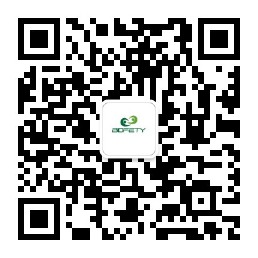 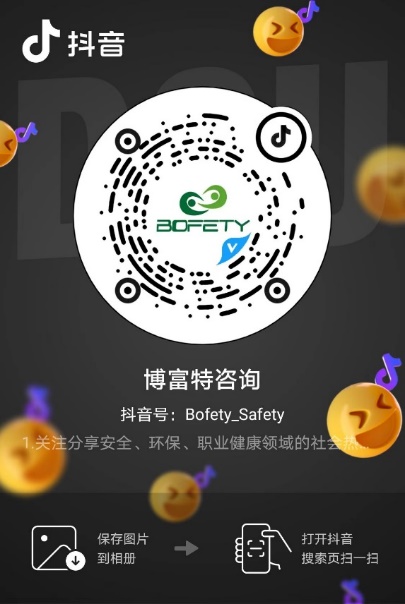 如需进一步沟通
↓↓↓
联系我们 | 15250014332 / 0512-68637852
扫码关注我们
获取第一手安全资讯
抖音
微信公众号